Intro to Data Science
Recitation #3

Tel Aviv University 2017/2018
Slava Novgorodov
Today’s lesson
Introduction to Data Science:
What is learning system?
Simple example
Implementation
 Naïve Bayes
Algorithm
Use cases
Implementation
Learning (simple AI) - example
The system starts with only knowing the rules of the game
Initially doing only random moves
Learning the outcome of the game and fixes the strategy
After several iterations the system will be able to do smarter moves
Finally will be able to win every game
Learning (simple AI) - example
Running example – 11 matchsticks game





Rules: 2 players, taking 1 or 2 matchsticks, turn by turn, until nothing left. The winner is the player that took the last matchstick.
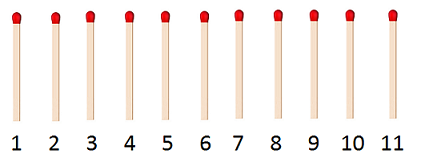 Analysis of the game
Who is the player that wins the game?
Is there an “always win” strategy?
How to solve it?
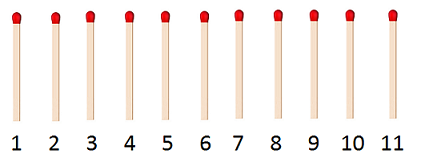 Analysis of the game
Let’s look on the game from the end.
States 1 and 2 are winning states (In both cases player can take the last matchstick)
Hence state 3 is losing state - any move puts the opponent in the winning state…
Continue – 4 is winning state case it puts the opponent in the losing state… and so on….
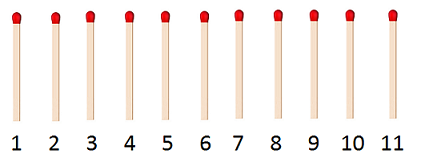 Analysis of the game
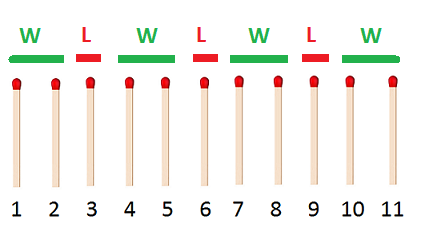 As we can see – Player 1 always wins (if plays correctly), because he starts in the winning state

Let’s try to see how we can play against computer.
Teaching computer to play
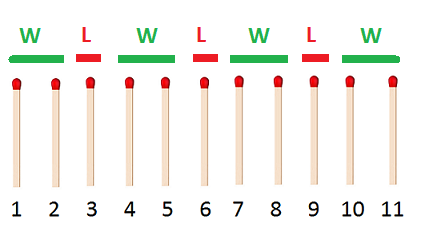 Let’s give a computer option to decide how many matchsticks it takes for every state.
We will initialize 10 “boxes” (decision units) that will be in charge for the states 2 to 11 (State 1 is trivial).
We initialize each box with two notes: black (with “one” written on it) and white (with “two”)
Teaching computer to play
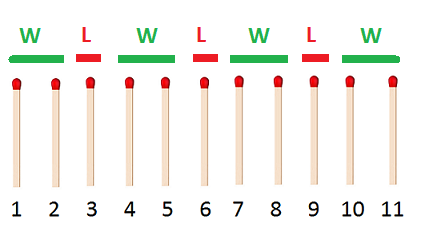 “The brain”:
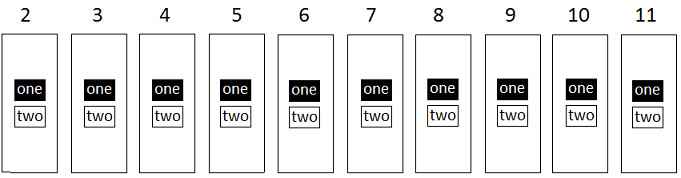 Teaching computer to play - strategy
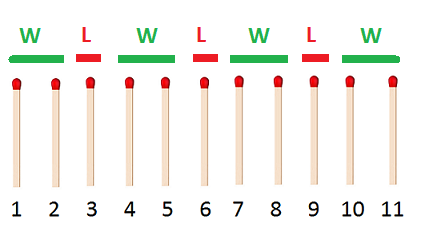 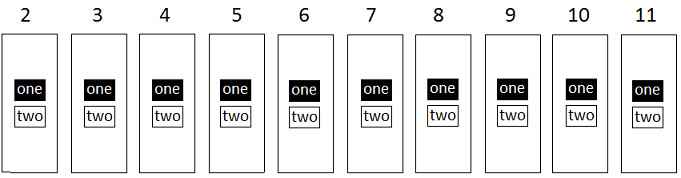 1. The computer checks how many matchsticks left and goes to the box that represents 
the corresponding state
2. Then randomly choose from the “notes” inside the box and makes a move accordingly 
to what is written on a note (“one” – take 1 matchstick, “two” – take 2)
3. For each step remember which note was chosen.
4. If there are no notes inside – defeat.
Teaching computer to play - learning
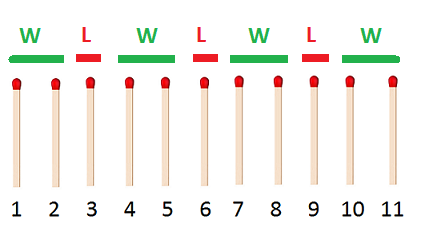 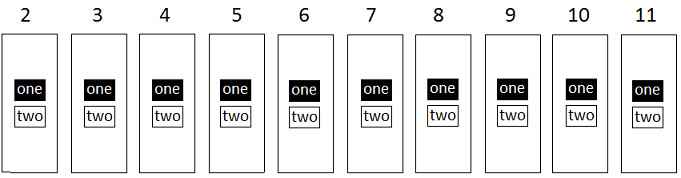 If the computer wins – we add same note as was chosen to each box
If the computes loses – remove the note from the last box
Simulation – Initial
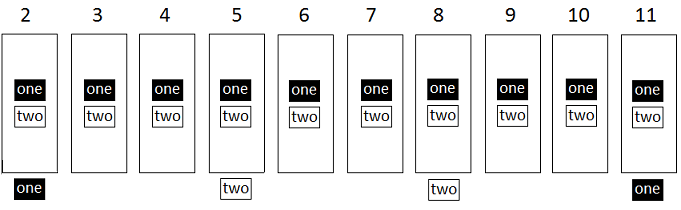 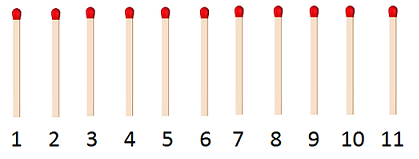 Computer  |  Player
Simulation – Step 1
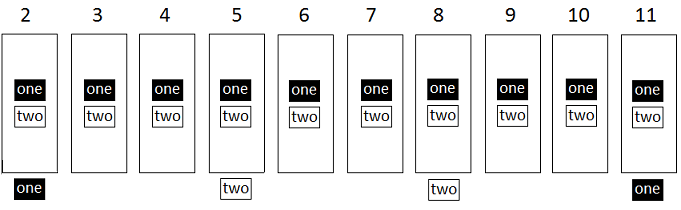 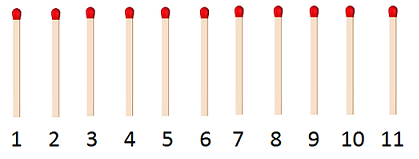 Computer  |  Player
        1
Simulation – Step 2
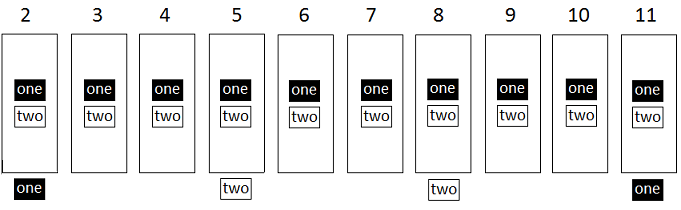 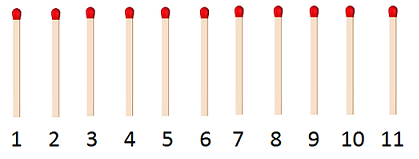 Computer  |  Player
        1    	          2
Simulation – Step 3
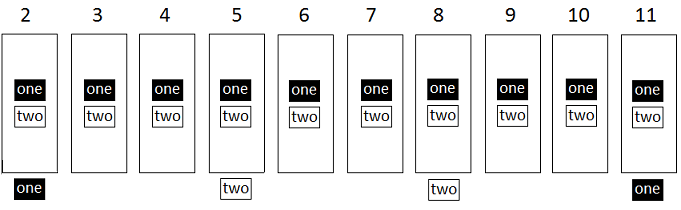 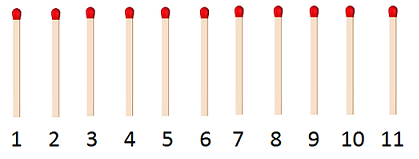 Computer  |  Player
        1    	          2
        2
Simulation – Step 4
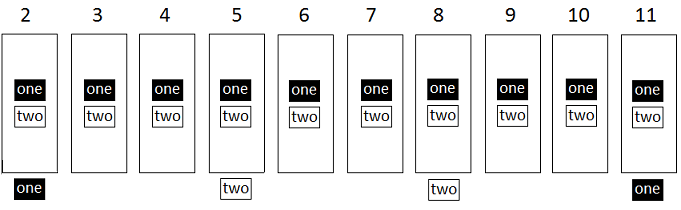 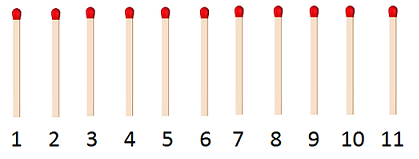 Computer  |  Player
        1    	          2
        2                 1
Simulation – Step 5
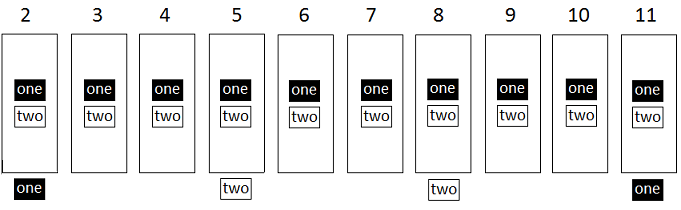 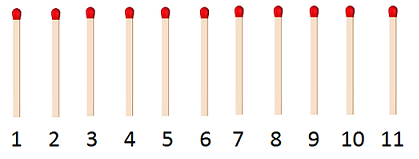 Computer  |  Player
        1    	          2
        2                 1
        2
Simulation – Step 6
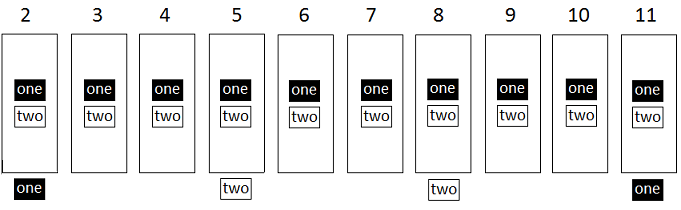 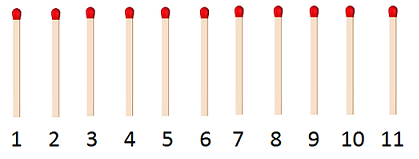 Computer  |  Player
        1    	          2
        2                 1
        2                 1
Simulation – Step 7
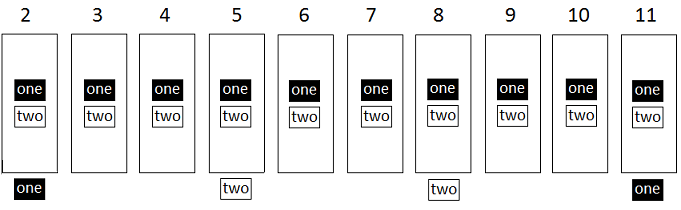 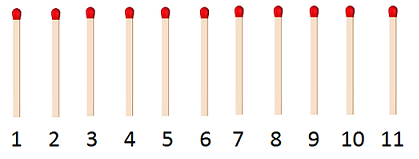 Computer  |  Player
        1    	          2
        2                 1
        2                 1
        1
Simulation – Step 8
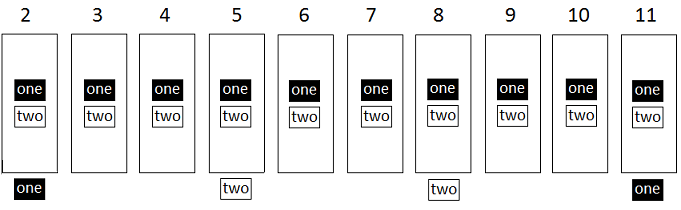 Computer  |  Player
        1    	          2
        2                 1
        2                 1
        1                 1
Simulation - lose
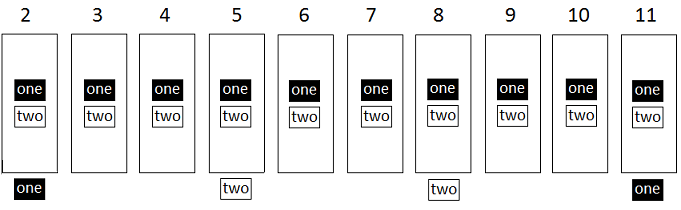 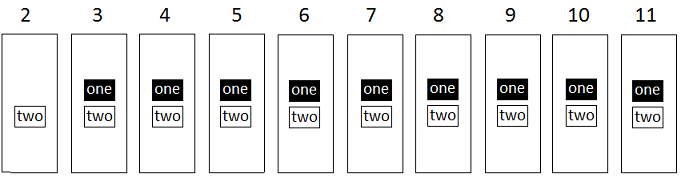 Simulation – Step 6
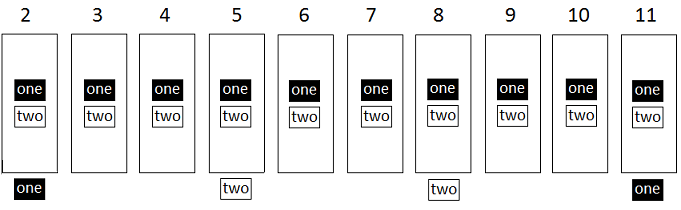 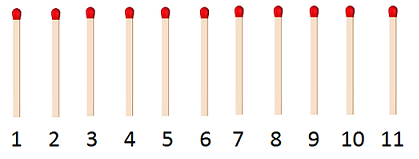 Computer  |  Player
        1    	          2
        2                 1
        2                 1
Simulation – Step 7
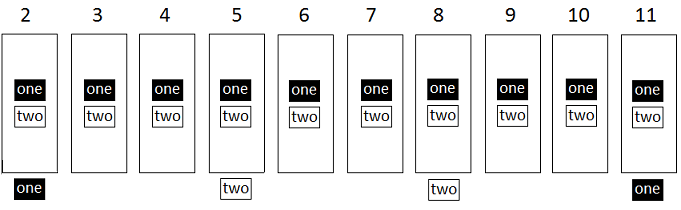 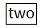 Computer  |  Player
        1    	          2
        2                 1
        2                 1
        2
Simulation - win
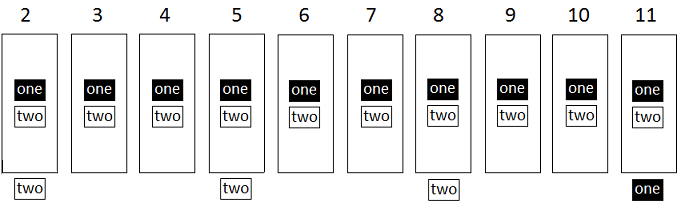 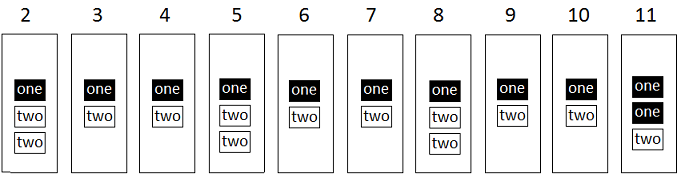 After several games…
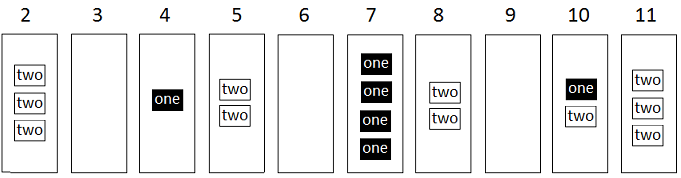 This is well-trained systems “brain” that never loses
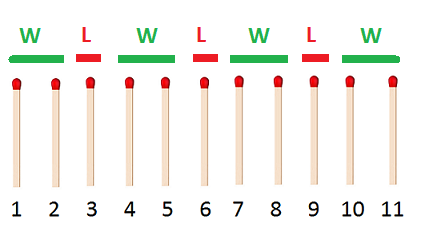 Let’s code!
Naïve Bayes classifier
The classifier based on the Bayes’ theorem:


Widely used in Data Science for:
Sentiment analysis
Documents categorization
Spam detection
Fraud detection
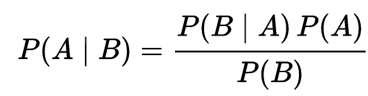 Naïve Bayes classifier - assumptions
Assumptions:
Bag of words – position doesn’t matter
Conditional independence:
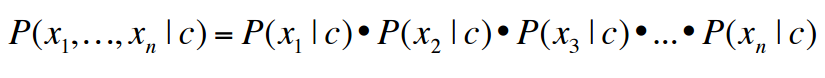 Example – Sentiment Analysis
The task: given a review decide if it’s positive or negative
Avoid this place!
The movie is awesome!
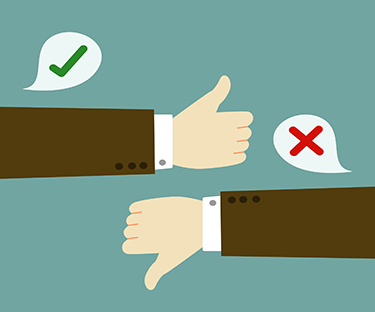 Recommended! Will come back again!
The worst place ever!!! 
Great place to visit with kids!
Never again! Terrible!
Very bad…
Best food ever! Must visit!
Sentiment Analysis
Use already classified reviews for learning
Represent each review as a vector of words
Calculate probabilities
Sentiment Analysis
Use already classified reviews for learning
Represent each review as a vector of words
Calculate probabilities
Sentiment Analysis
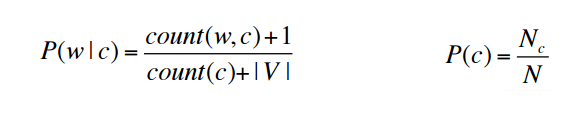 P(POS) = 4/6				P(NEG) = 2/6
P(great|POS) = (1+1)/(9+10) = 2/19		P(great|NEG) = (0+1)/(5+10) = 1/15
P(food|POS) = (1+1)/(9+10) = 2/19		P(food|NEG) = (0+1)/(5+10) = 1/15
P(must|POS) = (0+1)/(9+10) = 1/19		P(must|NEG) = (0+1)/(5+10) = 1/15
P(visit|POS) = (2+1)/(9+10) = 3/19		P(visit|POS) = (1+1)/(5+10) = 2/15

P(POS|”great food must visit”) ~ P(POS) *
P(“great”|POS) * P(“food”|POS) * P(“must”|POS) * P(“visit”|POS) = 
4/6 * 2/19 * 2/19 * 1/19 * 3/19 = 0.00006138688

P(NEG|”great food must visit”) ~ P(NES) *
P(“great”|NEG) * P(“food”|NEG) * P(“must”|NEG) * P(“visit”|NEG) = 
2/6 * 1/15 * 1/15 * 1/15 * 2/15 = 0.00001316872

ArgMax ({P(POS|”…”), P(NEG|”…”)}) = POSITIVE
Let’s code!
Questions?